Chapter 1
Real Estate Space and Asset Markets
SLIDE 1
CHAPTER OUTLINE
1.1 	Space Market
1.1.1 	Segmentation of Space Markets: The Immobility of Real Estate
1.1.2 	Supply, Demand, and Rent in the Space Market
1.1.3 	Supply Is “Kinked”
1.1.4 	Relation among Supply, Development Cost, and Rent
1.1.5 	Forecasting the Future Direction of Rents
1.1.6 	Is the Supply Function Rising, Level, or Falling?
1.2 	Asset Market
1.2.1 	Capital Markets
1.2.2 	Magnitude of Real Estate Assets in the Overall Capital Market
1.2.3 	Pricing of Real Estate Assets
1.2.4 	Is the Asset Market Segmented Like the Space Market?
1.3 	Chapter Summary
SLIDE 2
LEARNING OBJECTIVES
After reading this chapter, you should understand:
How to apply the basic economic concepts of supply and demand to commercial real estate markets.
The difference between the real estate space and asset markets.
The concept of market segmentation within the space market.
Why the long-run supply function in the space market is “kinked” and what that means to future rents.
The difference between, and relative magnitudes of, the public versus private asset markets, and the difference between equity and debt capital.
What a cap rate is and what determines cap rate prevailing in real estate markets.
SLIDE 3
1.1 Space Market
SLIDE 4
1.1.1	Segmentation of Space Markets:The Immobility of Real Estate
SLIDE 5
1.1.2	Supply, Demand, and Rent in the Space Market
SLIDE 6
Cincinnati skyline circa 1990
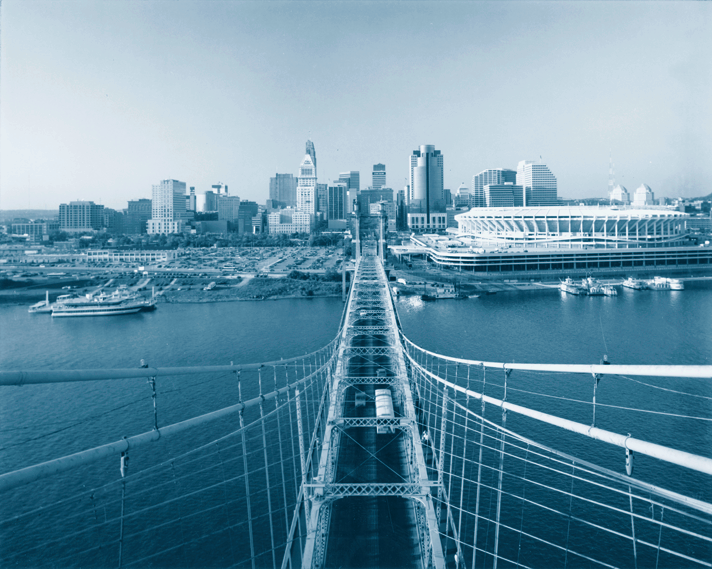 Cincinnati Museum Center-Cincinnati Historical Society Library
SLIDE 7
EXHIBIT 1-1 Office Demand as a Function of Employment
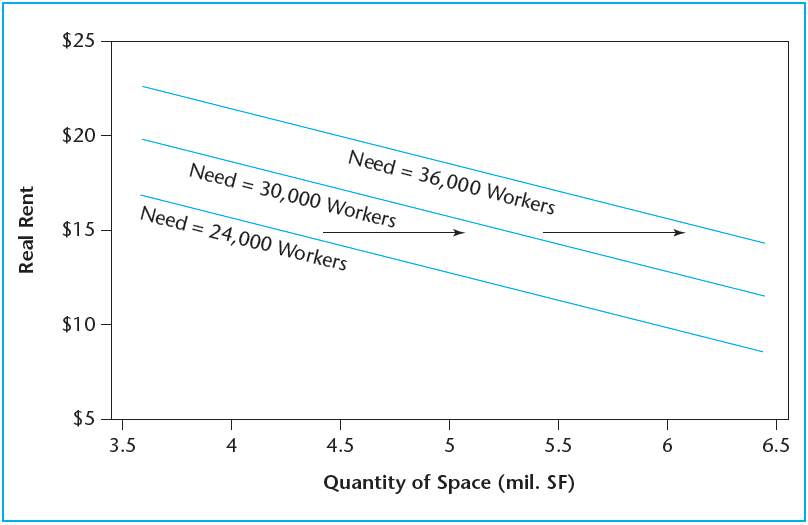 © OnCourse Learning
SLIDE 8
EXHIBIT 1-2 Real Estate Space Market Supply Function
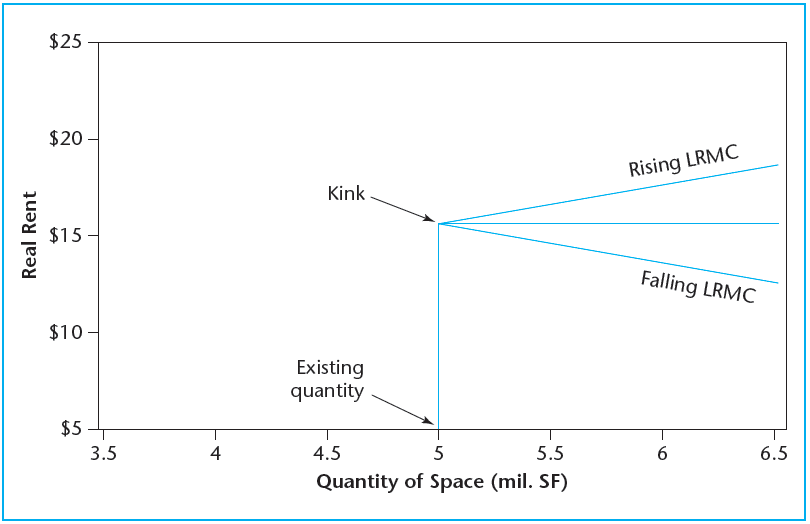 © OnCourse Learning
SLIDE 9
1.1.3	Supply Is “Kinked”
SLIDE 10
1.1.4	Relation among Supply, Development Cost, and Rent
SLIDE 11
1.1.5	Forecasting the Future Directionof Rents
SLIDE 12
EXHIBIT 1-3 Change in Supply and Demand and Rent over Time
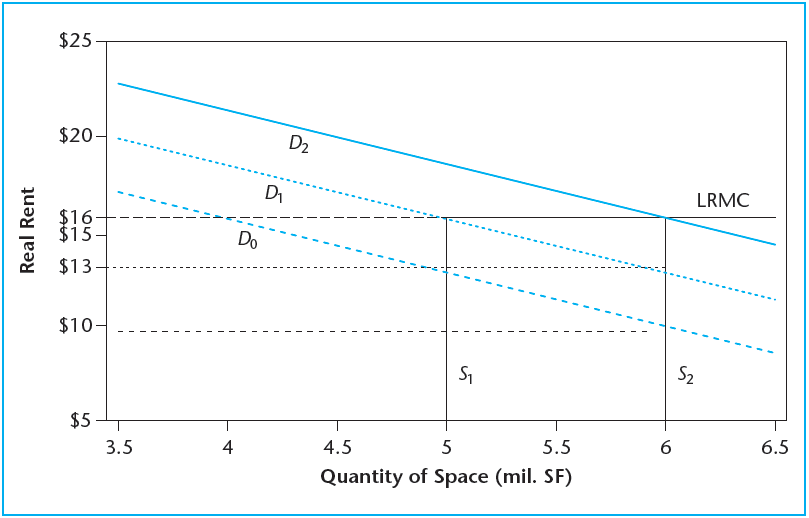 © OnCourse Learning
SLIDE 13
1.1.6	Is the Supply Function Rising, Level, or Falling?
SLIDE 14
EXHIBIT 1-4 Long-Run History of Real Home Prices, Building Costs, Population, and Interest Rates in the United States
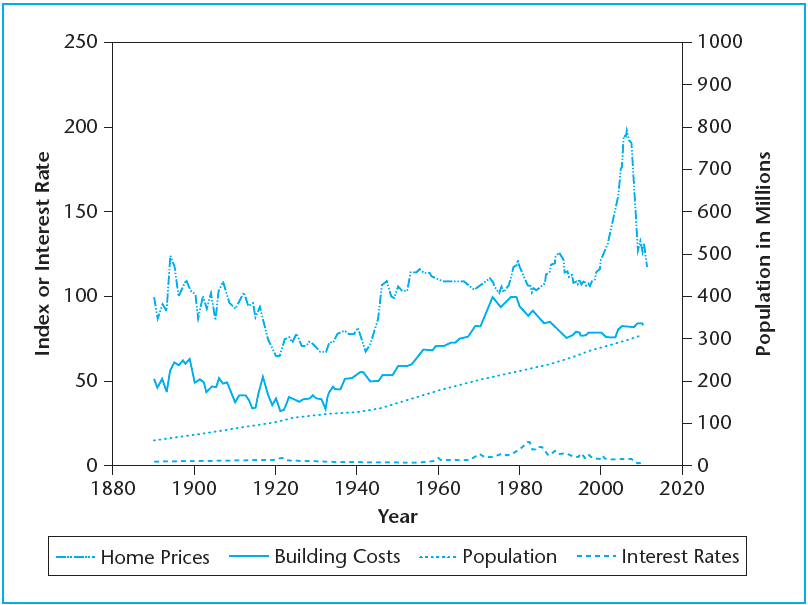 Source: Shiller, Robert J.; Irrational Exuberance, Second Edition. 2005 © Princeton University Press. Reprinted by permission of Princeton University Press.
SLIDE 15
EXHIBIT 1-5 Manhattan Class A Office Market Rents, 1988–2010 Nominal and Real
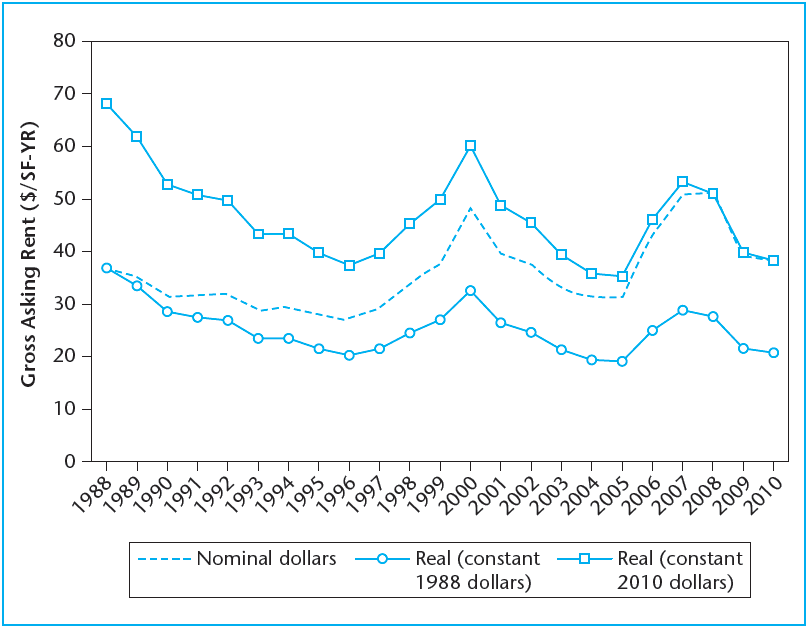 Source: Data from CBRE Econometrics.
SLIDE 16
1.2 Asset Market
SLIDE 17
1.2.1	Capital Markets
SLIDE 18
EXHIBIT 1-6 Major Types of Capital Asset Markets and Investment Products
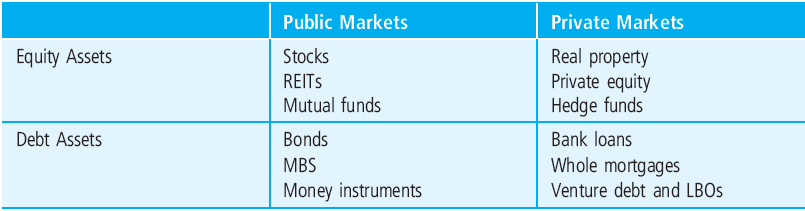 SLIDE 19
1.2.2	Magnitude of Real Estate Assets in the Overall Capital Market
SLIDE 20
EXHIBIT 1-7 U.S. Capital Market Sectors, a $70 Trillion Pie
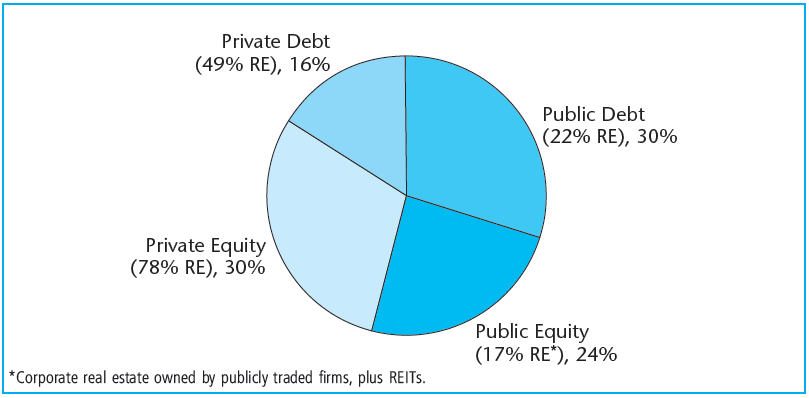 Source: Authors’ estimates based on Miles and Tolleson (1997), updated with FRB statistics.
SLIDE 21
EXHIBIT 1-8 U.S. Investable Capital Marketwith Real Estate Components Broken Out
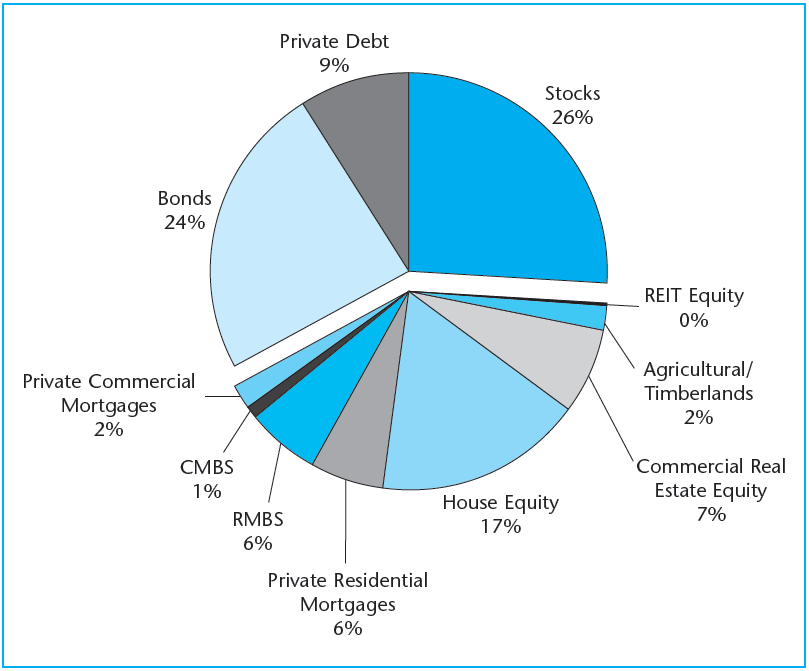 Source: Based on Miles and Tolleson (1997), updated with FRB statistics.
SLIDE 22
EXHIBIT 1-9A U.S. Commercial Property by Physical Stock (billions of square feet) Total = 84 BSF (excluding Specialty/Entertainment)
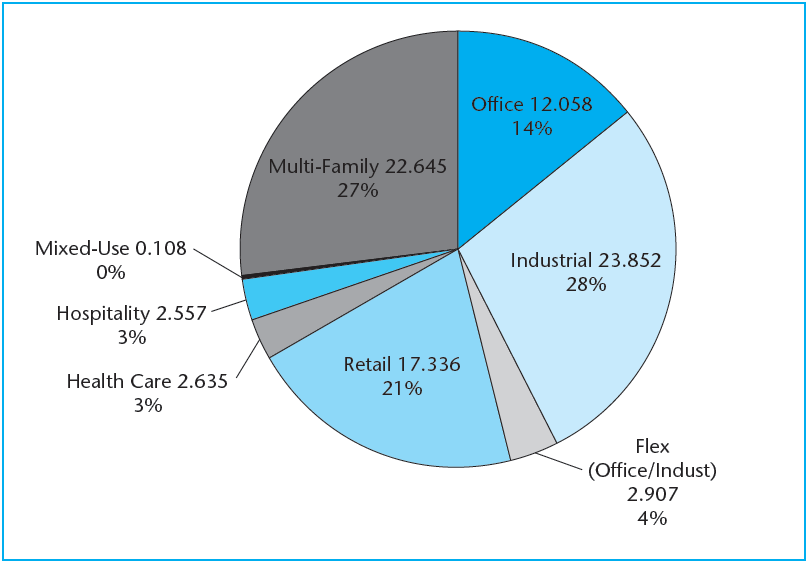 Source: Based on Florance et al. (2010).
SLIDE 23
EXHIBIT 1-9B U.S. Commercial Property by Valuation ($ billions) Total = $9,173 billion
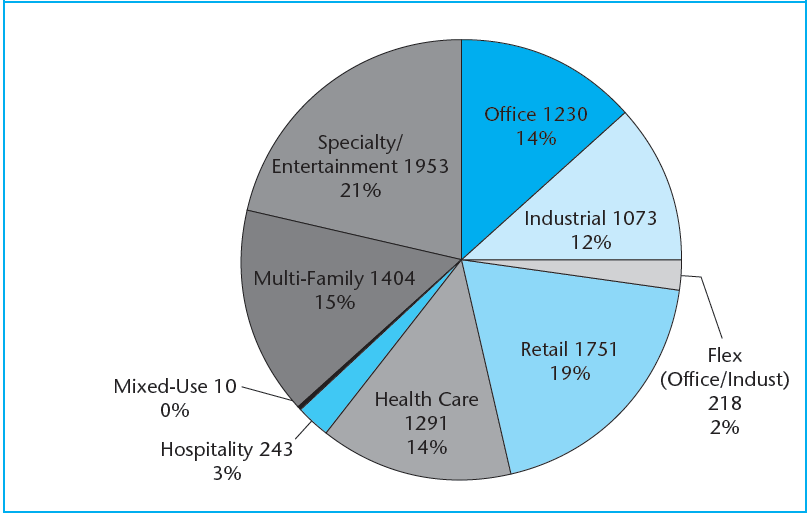 Source: Based on Florance et al. (2010).
SLIDE 24
1.2.3	Pricing of Real Estate Assets
SLIDE 25
1.2.4	Is the Asset Market Segmented Like the Space Market?
SLIDE 26
EXHIBIT 1-10 Cap Rates (OARs) for Commercial Property as of Third Quarter, 1994
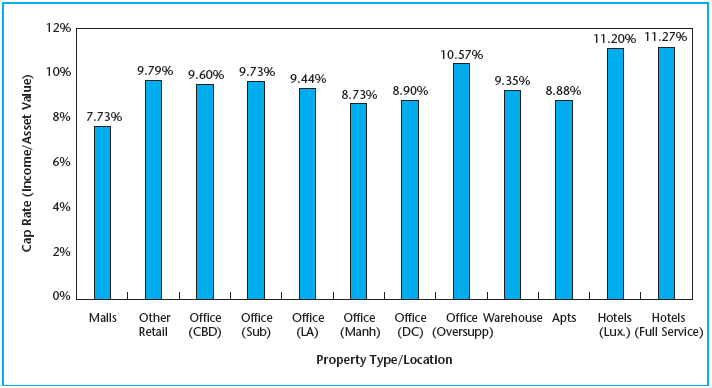 © OnCourse Learning
SLIDE 27
EXHIBIT 1-11 Average Commercial Property Transaction Cap Rates, 2001–2010
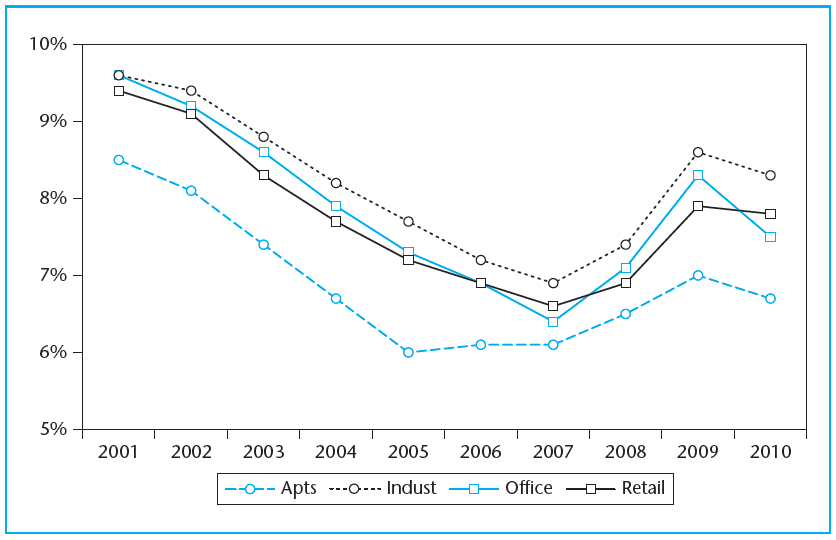 Source: Data from Real Capital Analytics Inc. used with permission.
SLIDE 28
1.3 Chapter Summary
SLIDE 29
KEY TERMS
market
space market
usage market
rental market
demand
supply
rent
segmented markets
metropolitan areas (MSAs)
downtowns, CBDs
property usage type
kinked supply function
replacement cost
equilibrium rent
cap rate
location rent
centrality
asset market
property market
capital market
public markets
liquidity
informational efficiency
private markets
whole assets
debt
underlying assets
equity
capitalization (cap) rate
overall rate (OAR)
current yield
SLIDE 30